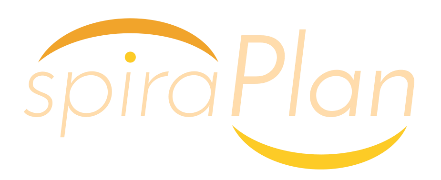 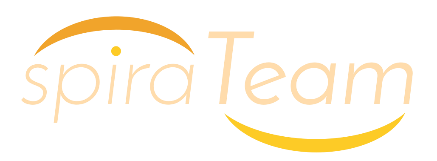 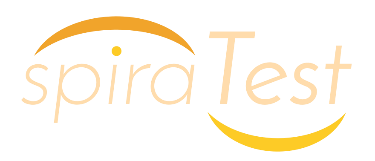 On-Premise Deployment
How to deploy for high-availabilityand strategies for backup and recovery
Overview
This presentation outlines different approaches for deploying the following Inflectra software products:
SpiraTest (Test Management & Quality Assurance)
SpiraPlan (Agile Project Planning & Execution)
SpiraTeam (Application Lifecycle Management)
It describes different configurations that balance availability of the application with cost and complexity.
It describes different backup and recovery approaches that can be used depending on the level of acceptable downtime should there be a hardware or software failure.
Configuring for High Availability
Different Configuration Scenarios
Basic Configuration
The most basic configuration is to have the application and database installed on a single combined IIS / database server:
Firewall
Combined IIS Web/Database server
SQL Server
Database
Web Browser
(IE, Firefox,...)
SpiraTeam
App Pool
Limitations of Basic Configuration
There is no firewall protection between the web server and the database.
Should a hacker compromise the IIS web server, they will have full access to the SQL database.
In addition, should a failure occur on any of the following, the application will no longer be available:
Network outage
SQL Server outage
IIS Application pool outage
Web Server outage
In general we do not recommend this configuration except for the smallest deployments.
Standard Configuration
For most deployments, the application is installed with a single IIS web-server running on a single Application Pool, connected to a single remote database server:
Firewall
Firewall
IIS Web Server
SQL Server
Database Server
Web Browser
(IE, Firefox,...)
SpiraTeam
App Pool
Limitations of Standard Configuration
This offers greater hacker protection than the Basic Configuration
Also, since IIS and SQL server are on separate servers, there is less competition for resources between the two sets of processes.
However, should a failure occur on any of the following, the application will no longer be available:
Network outage
SQL Server outage
IIS Application pool outage
Web Server outage
One easy way to boost availability would be to setup multiple IIS application pools with different IP addresses and have a load balancer distribute the traffic:
Multiple IIS Application Pools
With minimal additional hardware, you can significantly increase the availability by using multiple application pools:
Firewall
Firewall
Load Balancer
IIS Web Server
SQL Server
Database Server
Web Browser
(IE, Firefox,...)
App Pool #1
App Pool #2
Limitations of Multiple Application Pools
However, even with multiple application pools, should a failure occur on any of the following, the application will no longer be available:
Network outage
SQL Server outage
Web Server outage
The next level of availability would be to use multiple web servers, each with multiple application pools, and have network redundancy with multiple independent networks:
Multiple IIS Web Servers & Network Routes
This gives redundancy of the web servers and the network between the browser and the web servers:
Firewall
Firewall
Load Balancer
IIS Web Server
App Pool #1
SQL Server
Database Server
App Pool #2
Web Browser
(IE, Firefox,...)
IIS Web Server
App Pool #1
App Pool #2
Limitations of This Approach
With this approach, the only single point of failure is the database server. Assuming that the database is stored on a RAID hard-disk, the issue is not the disk being unavailable, but the actual Database Management System (in this case SQL Server) going offline.
The solution to this is to use a shared disk array and multiple SQL Server instances accessing it. This is known as SQL Server Clustering:
Fully Load-Balanced & Clustered Solution
This includes redundancy in both the application and data tiers:
Firewall
Firewall
Load Balancer
IIS Web Server
SQL Server Cluster
App Pool #1
Server #1
App Pool #2
Web Browser
(IE, Firefox,...)
Server #2
IIS Web Server
Shared Disk
(RAID 5/10)
App Pool #1
App Pool #2
Backup & Recovery Considerations
Different Configuration Scenarios
Fully Load-Balanced & Clustered Scenario
Assuming that we have the system configured in the following configuration
Firewall
Firewall
Load Balancer
IIS Web Server
SQL Server Cluster
App Pool #1
Server #1
App Pool #2
Web Browser
(IE, Firefox,...)
Server #2
IIS Web Server
Shared Disk
(RAID 5/10)
App Pool #1
App Pool #2
Backup & Recovery Considerations
In such a configuration, the database is being stored on a RAID5/10 shared disk-array which offers redundancy and high-availability
The file attachments should be stored on a separate remote Network Area Storage device that is also configured for RAID5/10.
Now the application has immediate failover from one IIS web-server to another and from one clustered database server to another
However we still need to consider the data...
Data Backup Considerations
The simplest backup option would be to perform a daily tape backup of the shared SQL Server disk array and the file attachments disk array and store offsite
To obtain a more granular recovery, you can augment this solution with hourly differential backups of the SQL Server followed by the full daily backup
These are both using the “Simple Recovery Model”
The next level of recovery would be to use the database backups (full and differential) and also backup the database transaction logs so that you can restore back to the exact point of failure.
This is called the “Full Recovery Model”
Recovery Situations
To ensure a rapid recovery of the system, it would be recommended to maintain a separate “warm” standby database server, separate from the primary cluster, to which the restored data can be restored to while the primary disk array is repaired.
For the file attachments, a similar process could be used with a separate warm file server in place that could be used to host the file attachments in the event that the primary file disk array went offline.